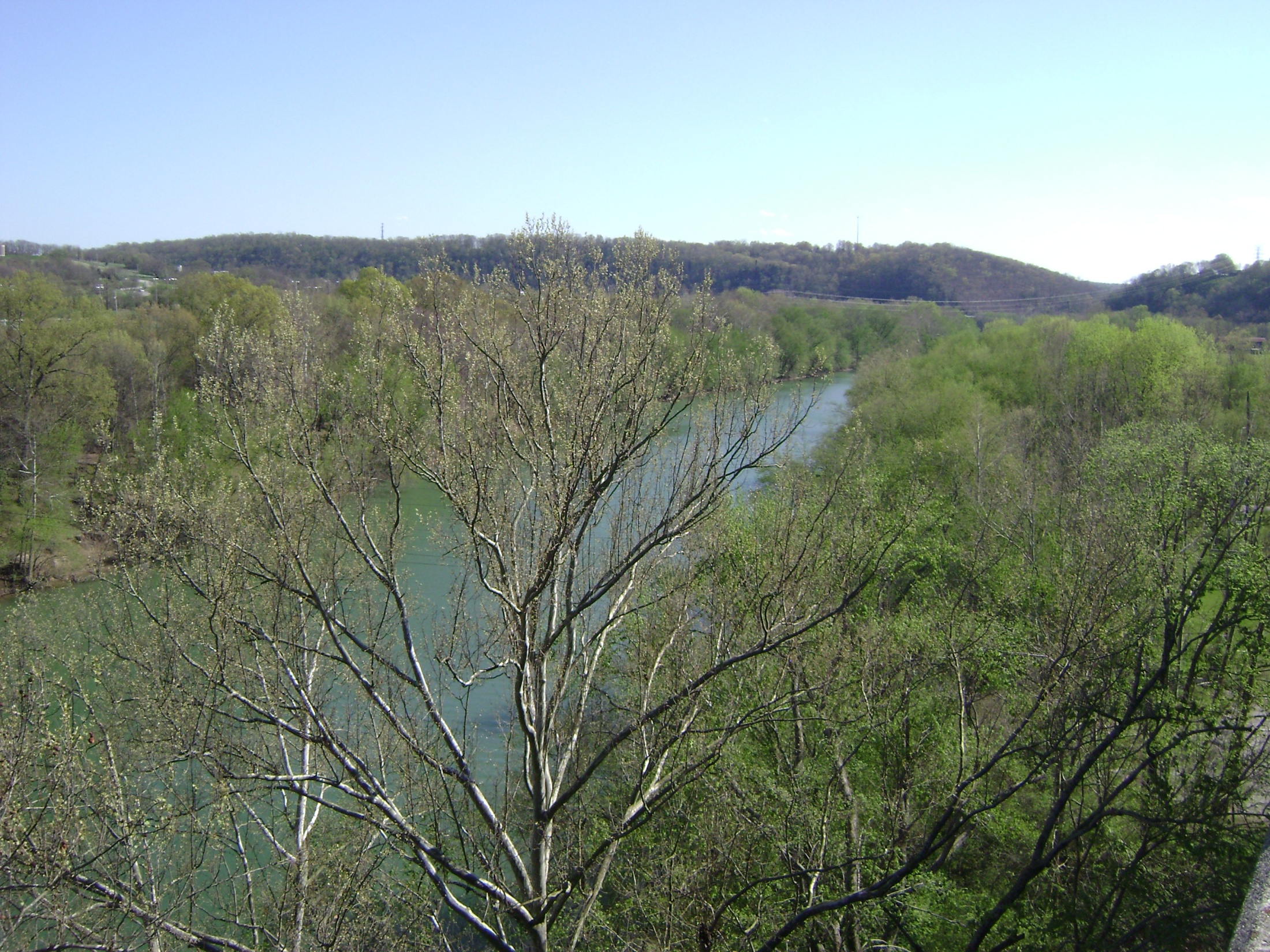 The Holy Spirit
The Miraculous Gifts Of The Holy Spirit
Mark 16:17-18
Cast Out Devils
New Tongues
Take Up Serpents
Deadly Drinks
Heal The Sick
I Corinthians 12:8-10
Wisdom; Knowledge
Faith; Healing
Miracles; Prophecy
Discerning Of Spirits
Tongues
Interpretation
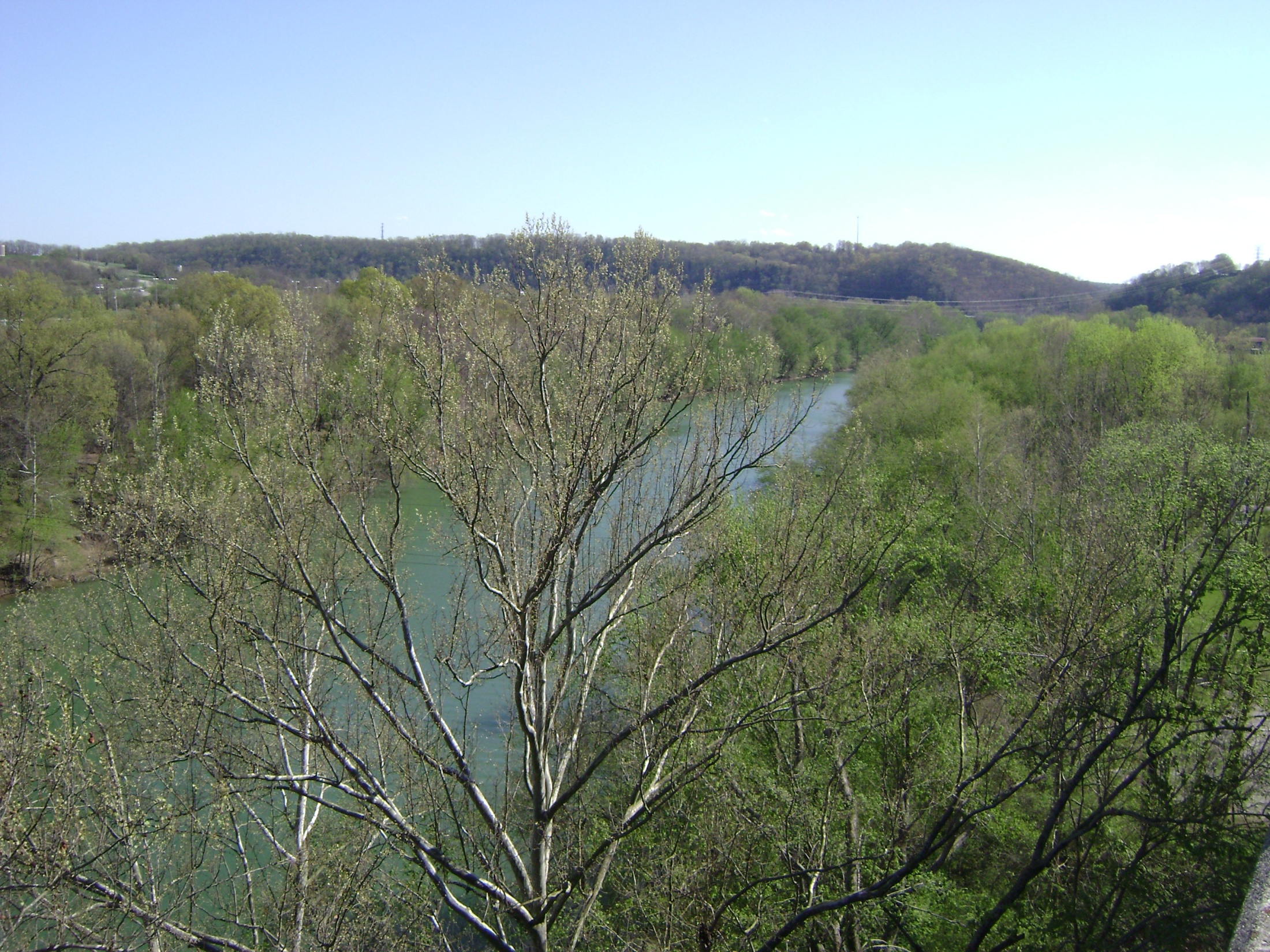 The Holy Spirit
The Miraculous Gifts Of The Holy Spirit
How Were These Gifts Given?
	The apostles laid their hands on people.
	Acts 8:12-21
	 Acts 8:18 explains what Simon saw.
	Acts 19:6; II Timothy 1:6
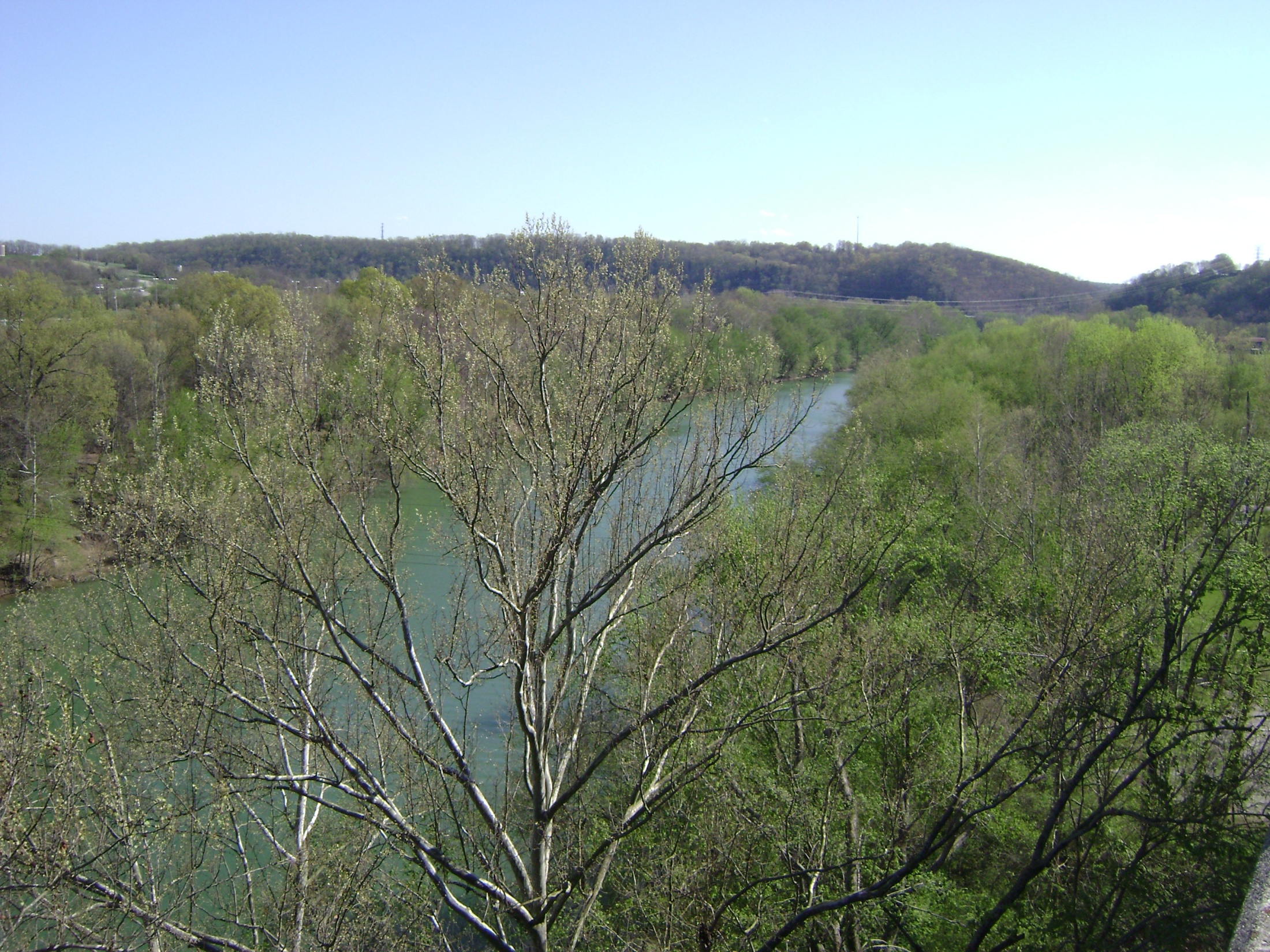 The Holy Spirit
The Miraculous Gifts Of The Holy Spirit
The Purpose Of These Gifts:
	Confirm the Word (Jn. 2:11; Ex. 4:1-5)
	Paul did what Mark 16:17-18 describes.
	Peter healed others and raised the dead			(Acts 9:33-35, 38-40).
	The Apostles spoke in tongues					(Acts 2:4, 6, 8, 11, 36-41)
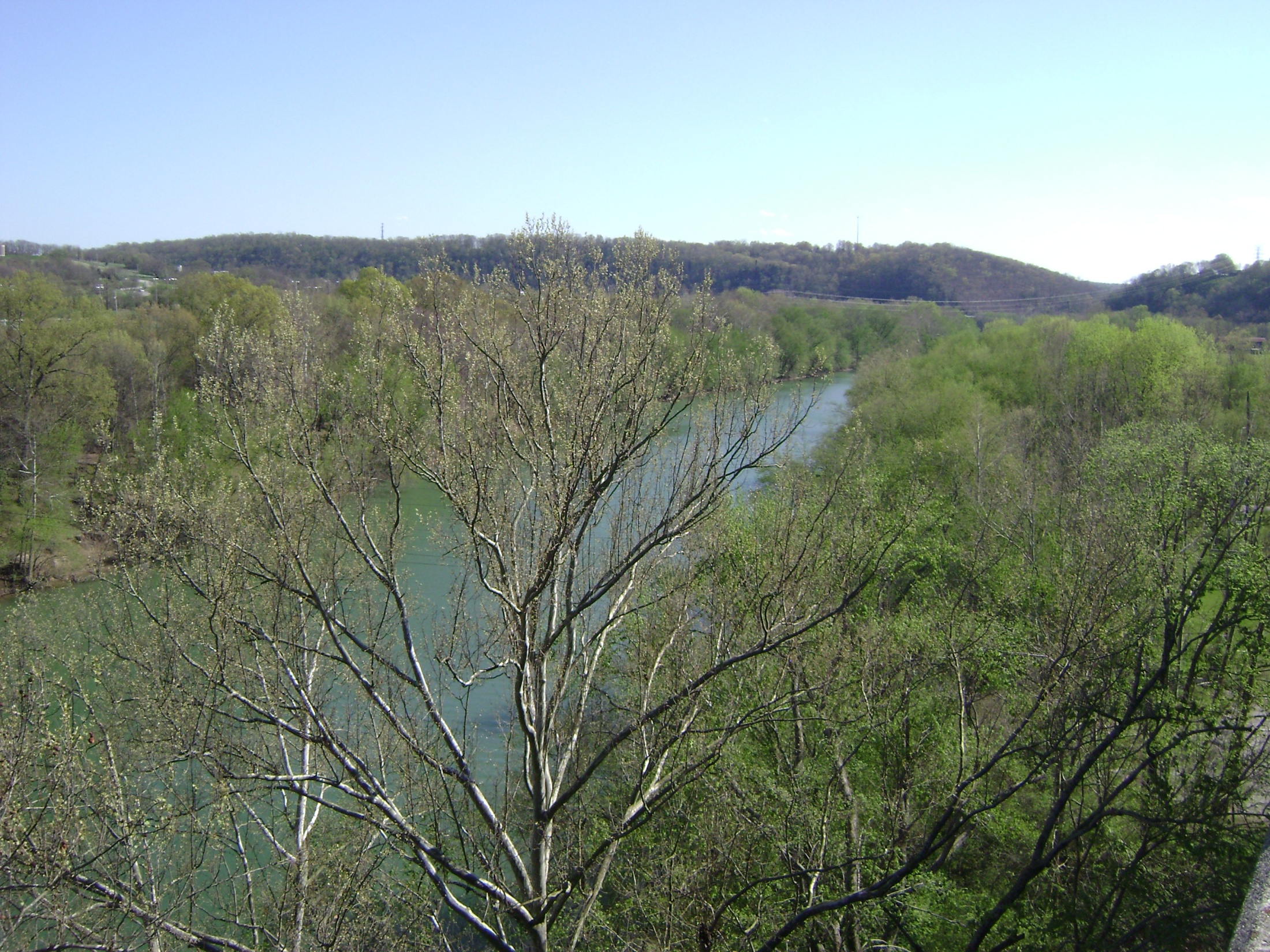 The Holy Spirit
The Miraculous Gifts Of The Holy Spirit
The Duration Of These Gifts:
	I Corinthians 13:8-13
	Love endures; the gifts fail, cease, vanish		away, done away!
	Some: “Perfect” = Christ. NOT SO!
	“Perfect” = Completed Word!